Skill Up Los Angeles
CalFresh Employment & Training Onboarding:  Support Services
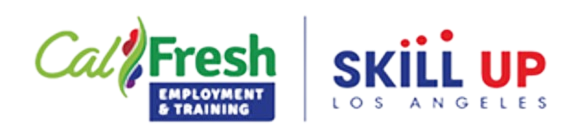 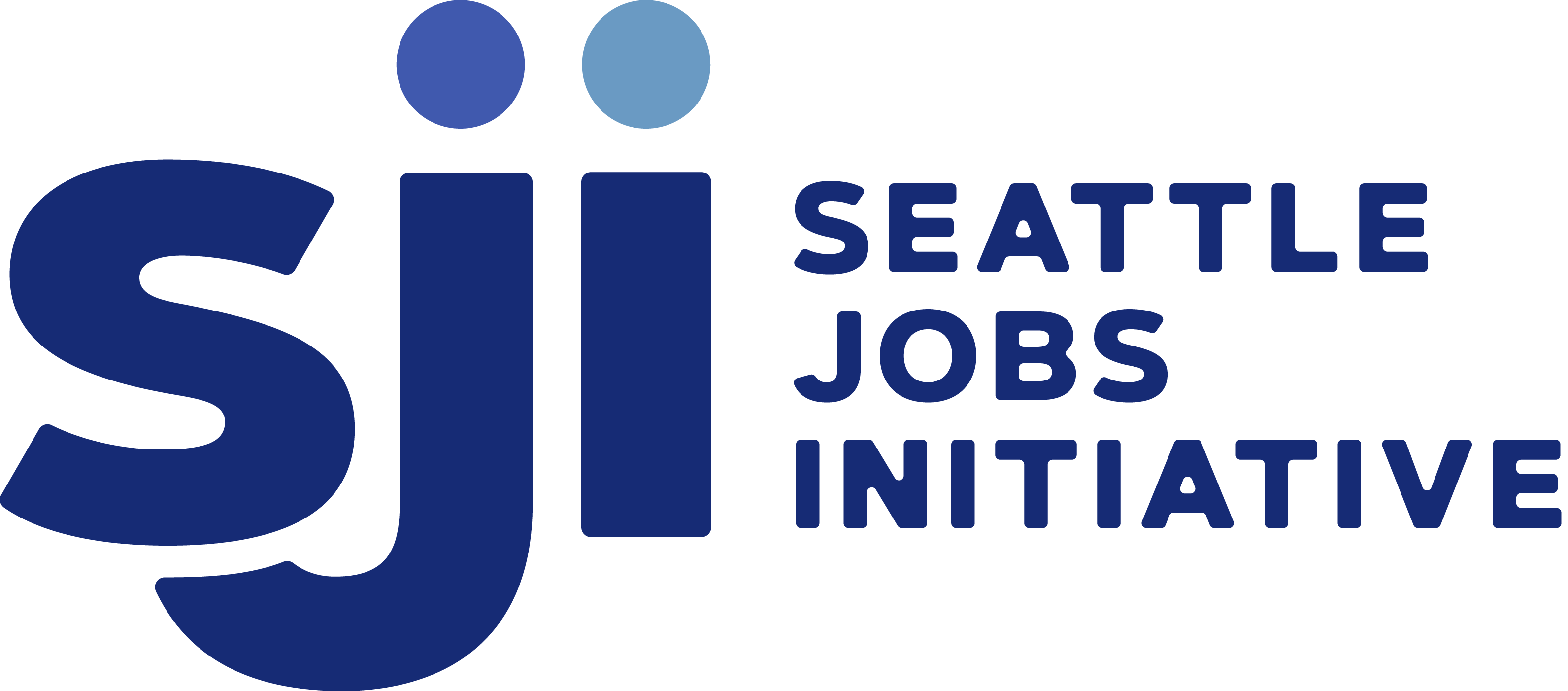 Agenda
Welcome, Introductions 
Skill Up LA Overview
Services
Components 
Case Management
Support Services 
Mechanics 
Documentation
Job Retention
Resources
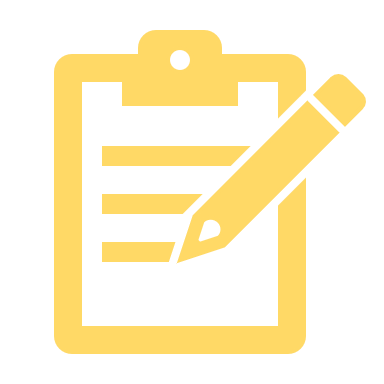 Welcome & Introductions
Program Administration
Name, Organization, Role
Technical Assistance & Trainers 
Name, Organization, Role
Partner Attendees 
Name, Organization, Role
Experience or background if you’d like to share
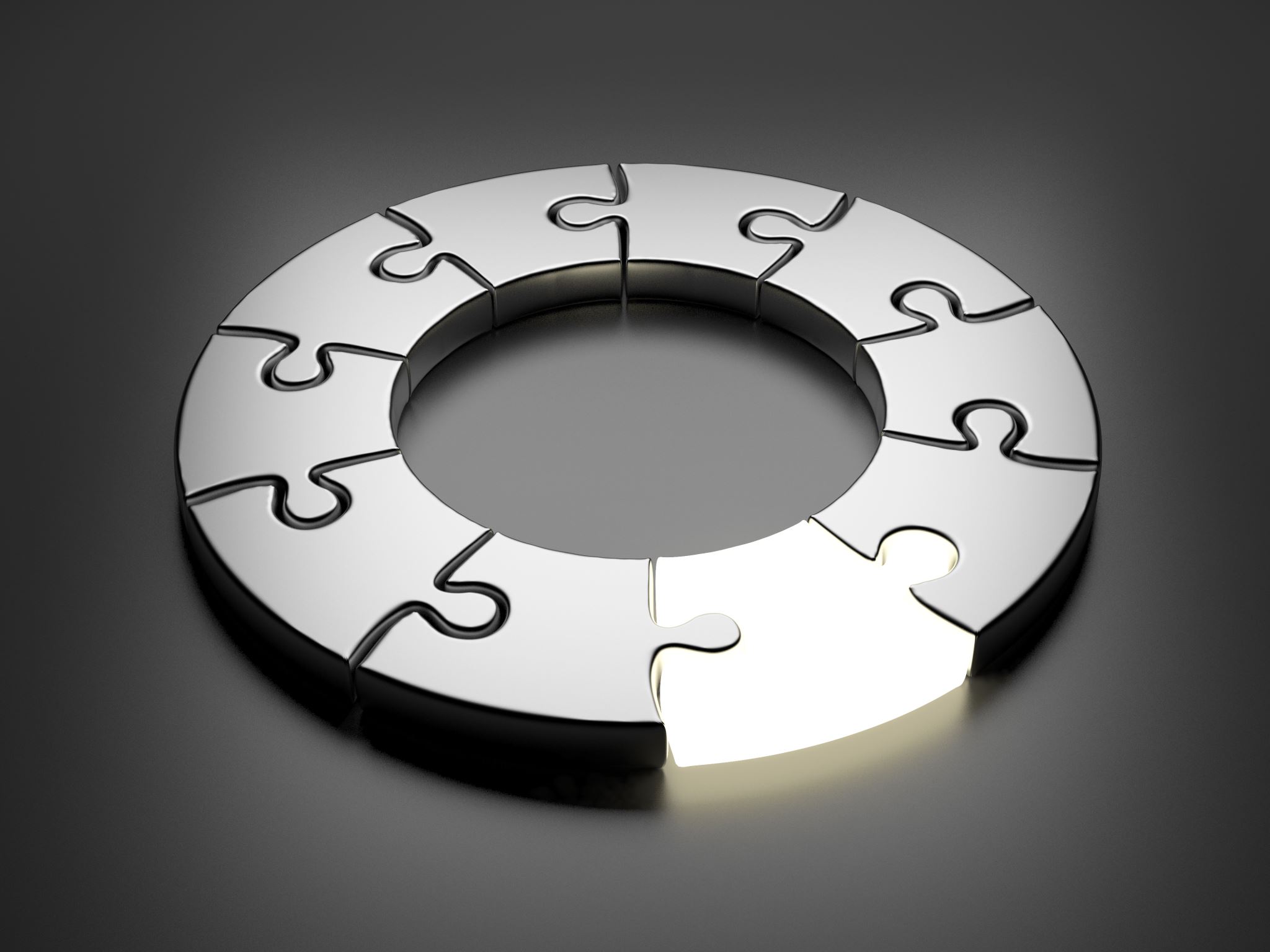 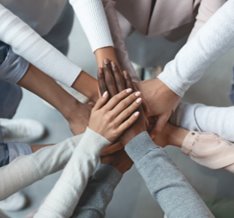 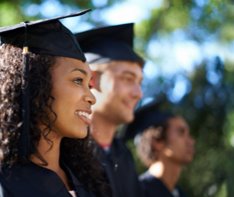 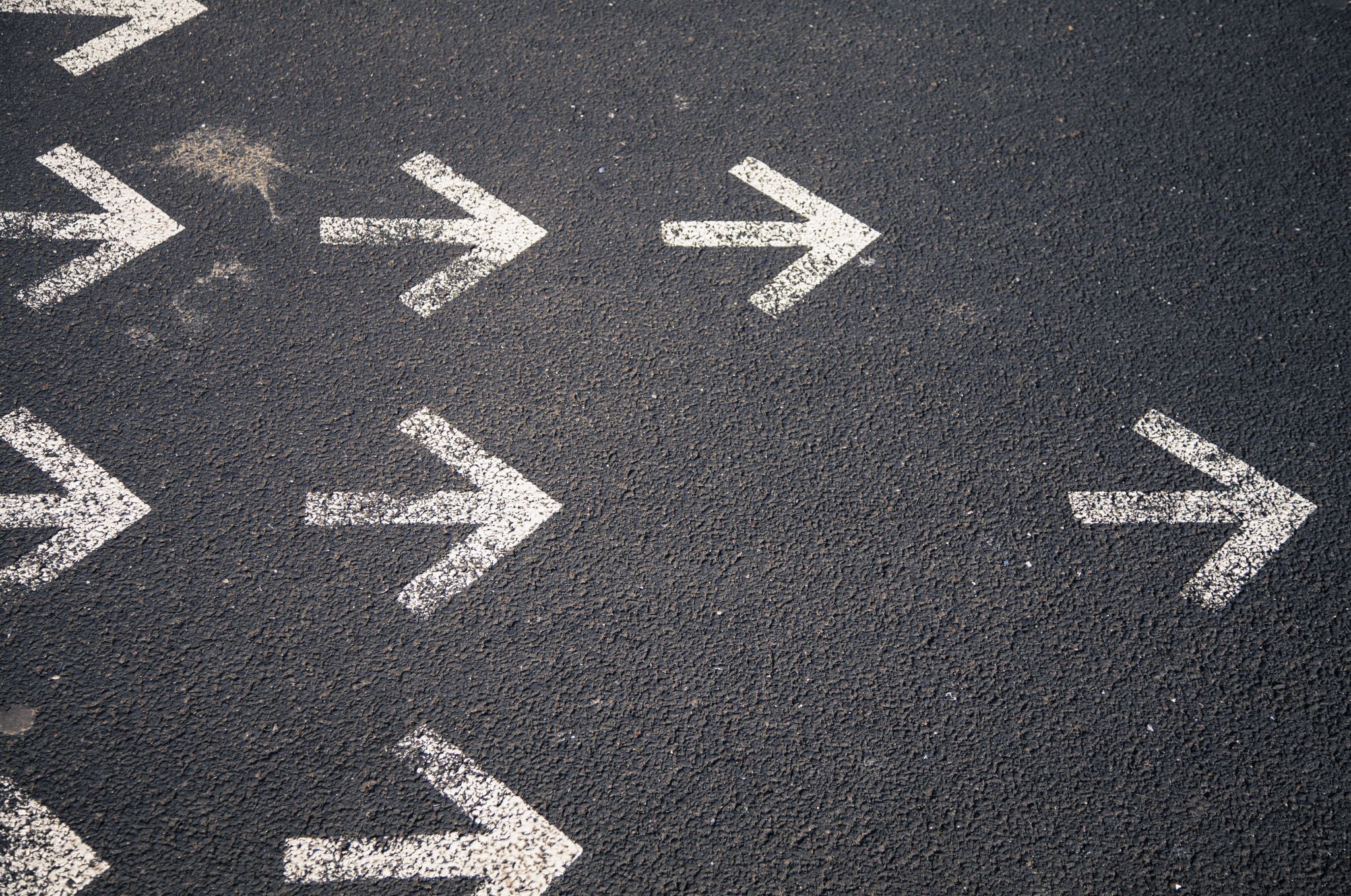 Skill Up Los Angeles: Overview
Skill Up Los Angeles is a flexible federally funded program intended to upskill and increase the employability of CalFresh recipients. Services include education, work-based learning, job readiness training, and job retention; as well as a variety of supportive services to assist participants in achieving their training goals.
Statewide, CalFresh E&T has five strategic goals:
Increase job placement, retention, and wages;
Increase CalFresh E&T participation across a dynamic mix of people, communities and cultures;
Increase employability by removing barriers to employment;
Increase skills attainment and credentialing; and
Lead an efficient and effective customer focused CalFresh E&T program.
LA County Strategic Goals: 
Make Investments that Transform Lives by supporting job readiness and increasing employment opportunities.
Foster Vibrant, Resilient Communities by aligning workforce development programs to increase the employability of high-need, priority populations
Skill Up Los Angeles: Services
1
2
Services provided under Skill Up Los Angeles are grouped into “components”. These services you are, and always have been, providing to your participants.
3
4
5
6
Skill Up Los Angeles: Services
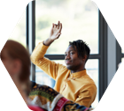 Case Management
All Skill Up participants must receive case management services as part of the program. Case management may include comprehensive intake assessments, employability assessments, individualized service plans, progress monitoring, and coordination with other service providers. The purpose of case management services is to guide a participant toward appropriate components and activities based on the participant’s needs and interests, and provide activities/ resources that help the participant achieve program goals.
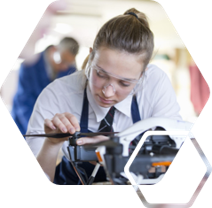 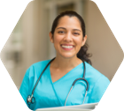 Skill Up Los Angeles: Services
Case Management
All Skill Up participants must receive case management services as part of the program. Case management may include comprehensive intake assessments, employability assessments, individualized service plans, progress monitoring, and coordination with other service providers. The purpose of case management services is to guide a participant toward appropriate components and activities based on the participant’s needs and interests and provide activities/ resources that help the participant achieve program goals. 
Support Services Under Case Management
Dependent Care
Transportation
Ancillary (everything else)
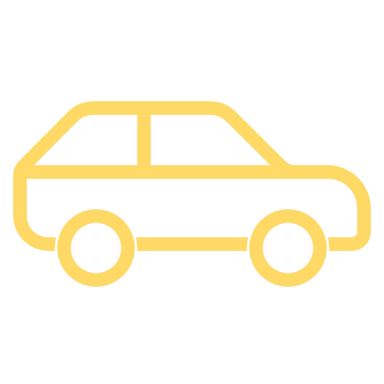 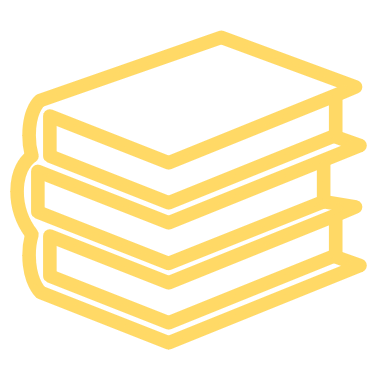 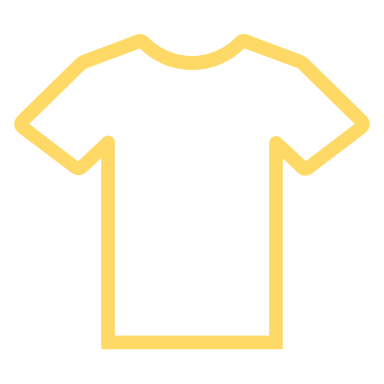 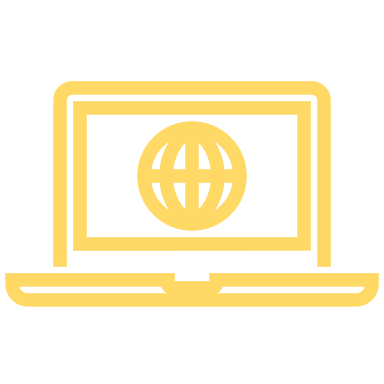 Clothing & Tools
Identification 
Housing
Digital Technology
Personal Protective Equipment 
Textbooks, Training Materials
Medical/Dental
Hygiene Supplies
Legal Services
SULA: Support Service Examples
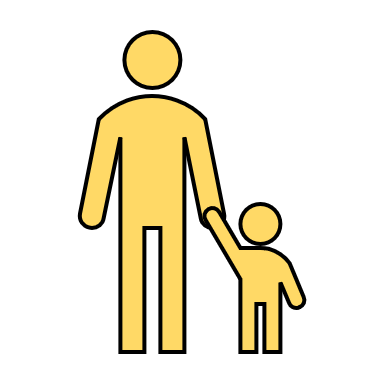 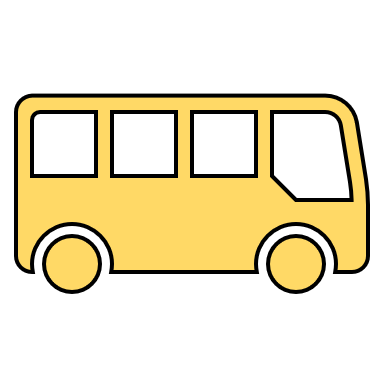 SULA: Ancillary Support Service Examples
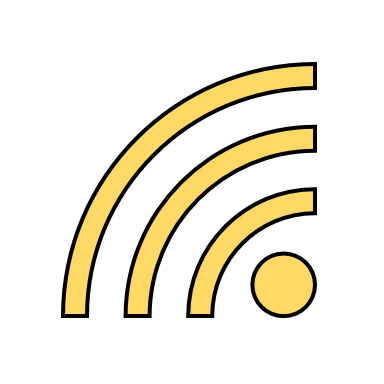 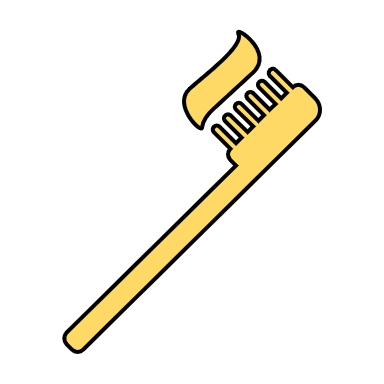 SULA: Ancillary Support Service Examples
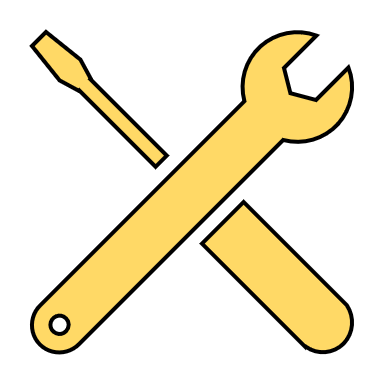 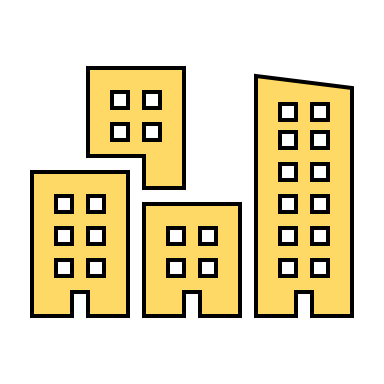 SULA: Support Services Documentation
Bulk Purchases:
If purchasing in bulk (gas cards, bus tickets, hygiene items, etc) you must keep a record of the bulk purchase and distribution to SULA/ Non-SULA participants. 

Example: Organization purchased 100 $50 gas cards in October.
Keep this purchase record
Each card has a unique ID or number and tracked them as follows: 
10/12/2023: 1-10 given to (named) 5 SULA participants 
10/19/2023: 11-15 to  (named) 2 non SULA participants
Each Instance: 
Invoice or original bill 
Justification
Includes why this services is necessary and which training/component they’re in
Includes they are not receiving this support elsewhere in the given month
Participant signature acknowledging they received service & dated
Receipt that it was paid for
Case note in file (justification can be part of this note)
SULA: Support Services Documentation
A case note should always accompany support services issuances. The note can include justification and serve as a summary, kept in client hard or electronic file.
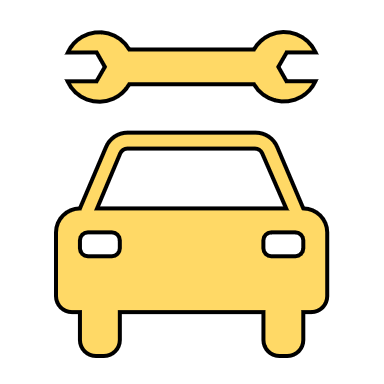 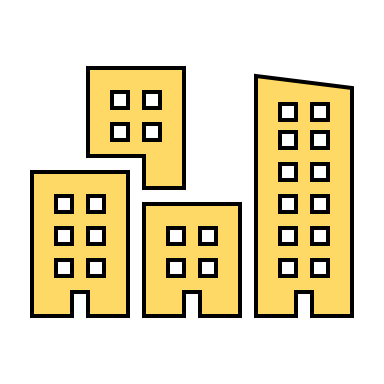 SULA: Support Services Documentation
A case note should always accompany support services issuances. The note can include justification and serve as a summary, kept in client hard or electronic file.
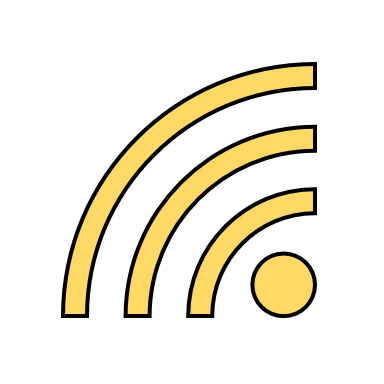 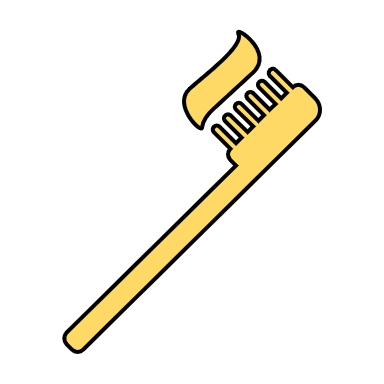 SULA: Support Services & Job Retention
Participants who were enrolled in Skill Up prior to obtaining new or improved employment are eligible for job retention services 
Job Retention is provided for a minimum of 30 days, for up to 90 days
Supportive services may include
transportation
childcare
ancillary items such as uniforms and tools
Skill Up Los Angeles: Resources
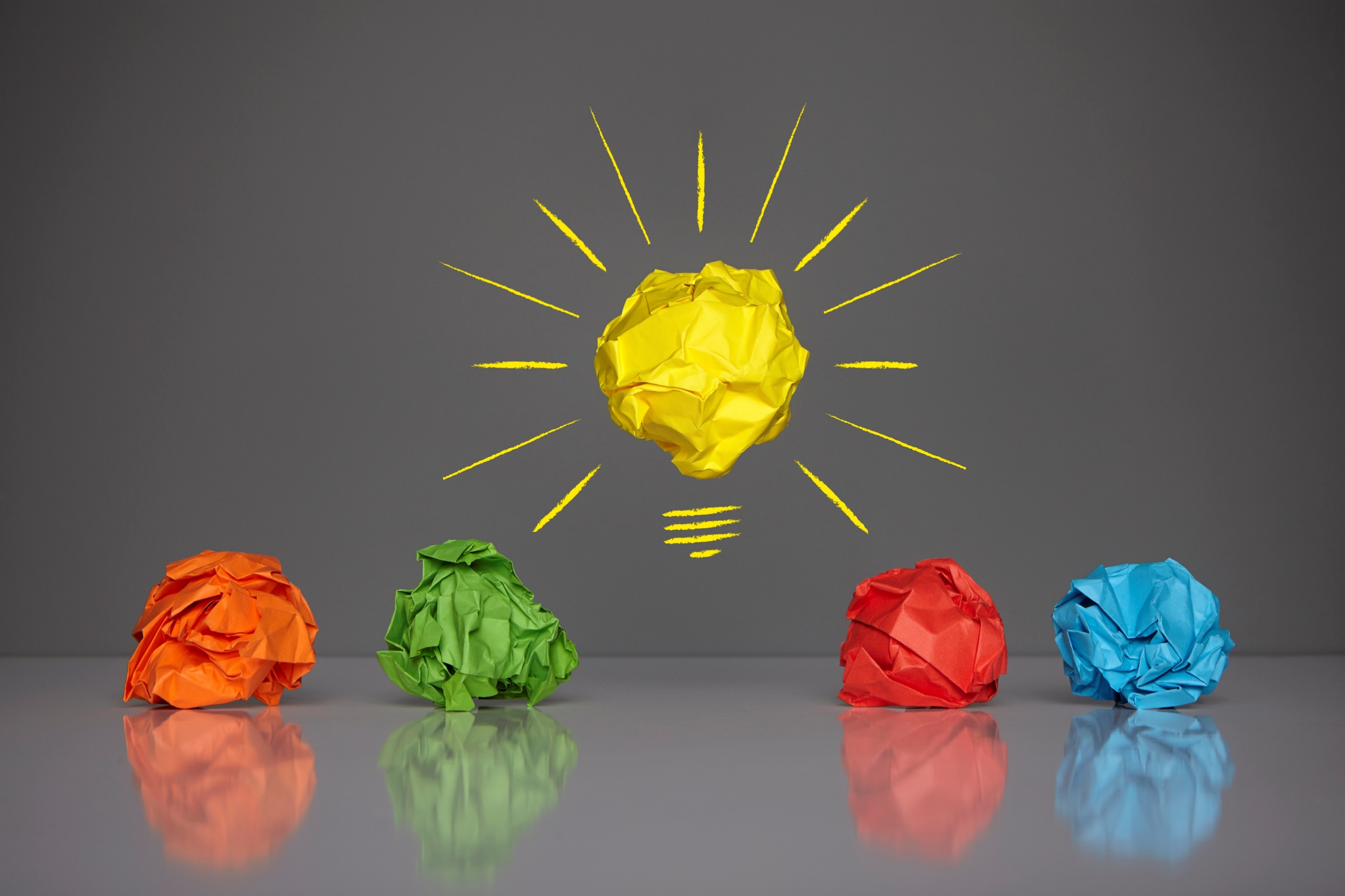 Best Practices/ Think about: 
Hygiene supplies- are you able to let participants choose items? 
Rental support- landlords must receive Form 1040 which is counted as rental income. 
What is an acceptable lease agreement? 
What if multiple adults are on the lease and client is requesting full month support?
Exception to the rule policy 
Digital Technology- lost/stolen/broken replacement policy for devices 
If a hotspot is issued and there are data caps- keep an eye on this if possible 
What $$ limits make sense- categorically/annually? What do other funding streams allow? 
Keep check stubs
What is your approval process
What is your reconciliation process? (I have a tool!)
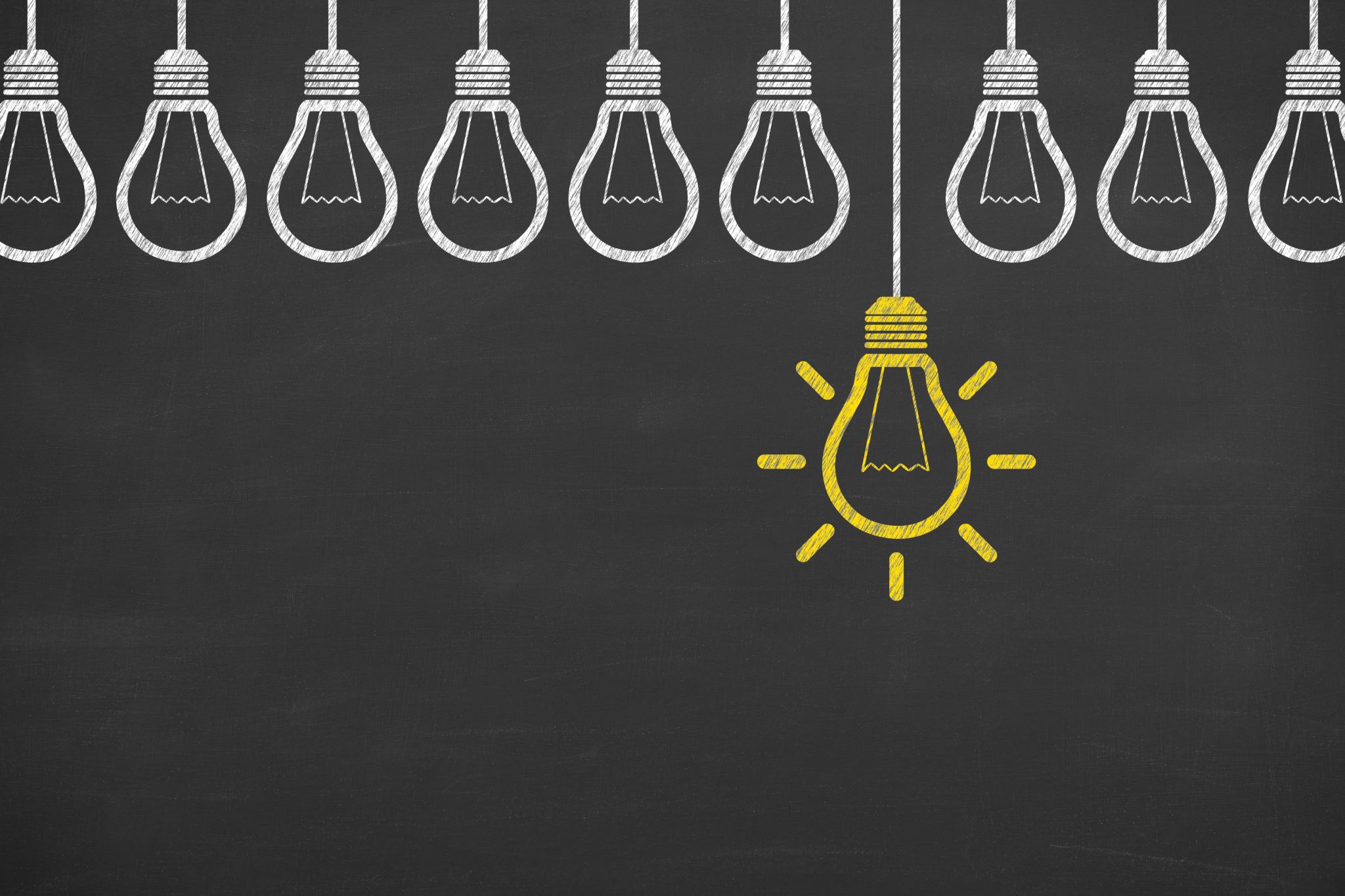 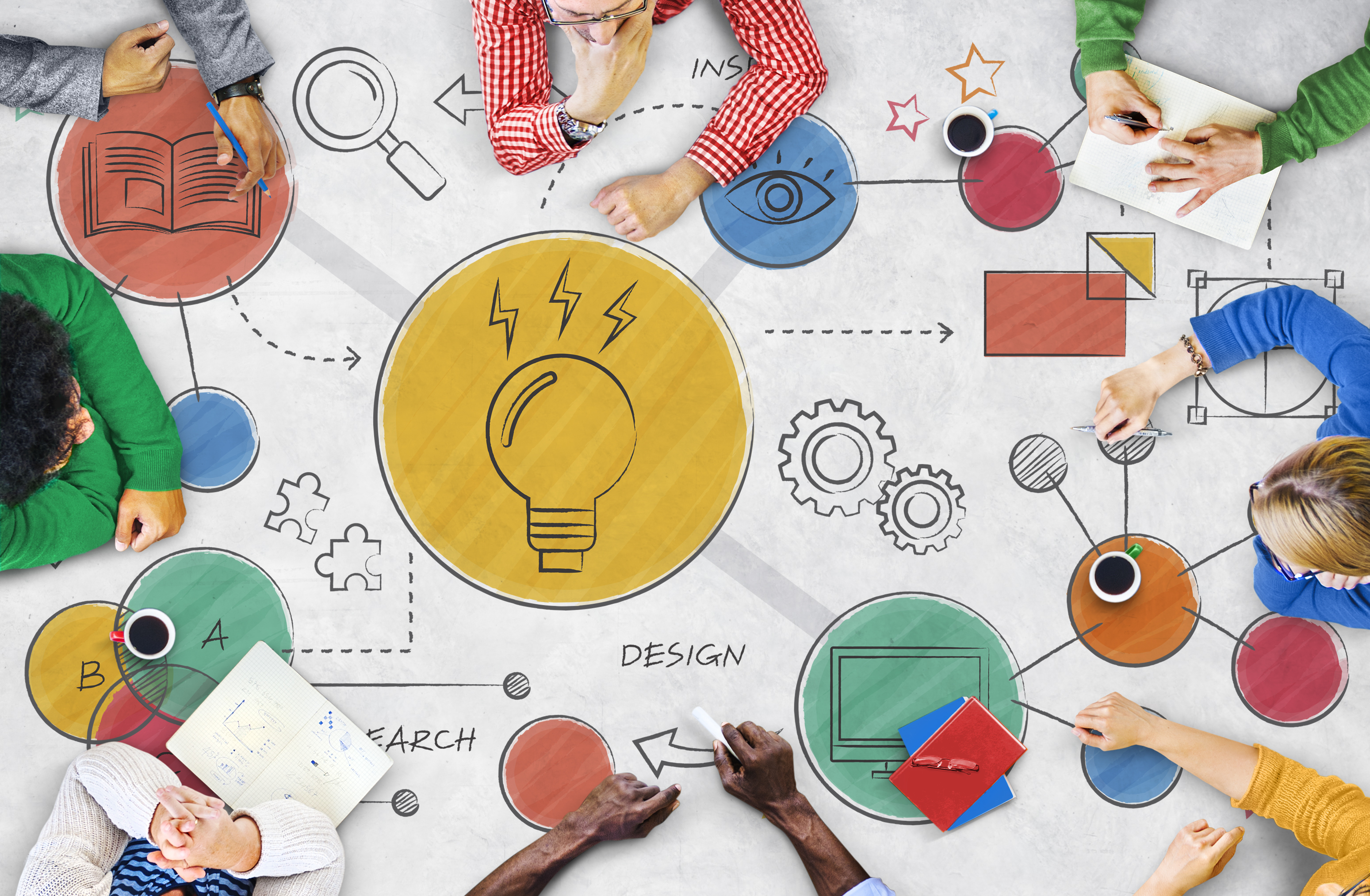 Skill Up Los Angeles: Resources
Missing Receipt/ Misuse of Funds
If a missing receipt is not returned at next meeting, additional services may not be dispersed to client. If the client returns the receipt at a later check-in, the client can resume receiving support
If no receipt is returned, documentation is needed to specify circumstances. Client may not be able to receive additional funds should this reoccur. This is evaluated by Program Manager and Case Manager on case by case basis
If the receipt shows misuse of funds, the client will be given one additional opportunity .Should this occur again, client may be permanently barred from receiving funds.
Client declaration and signature: 
I received the above issuance(s).
I have not received the same type of assistance in the current month from any other organization 
I can only use the assistance provided (including gift cards) for work or training related purposes as described above.
I will return the receipt(s) for all fuel, gift card, and other services as required
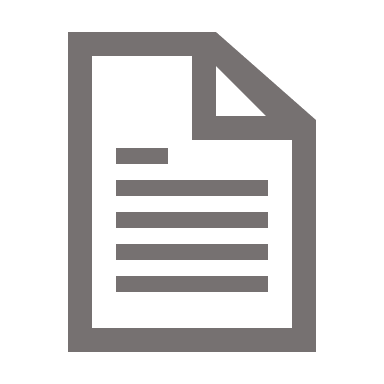 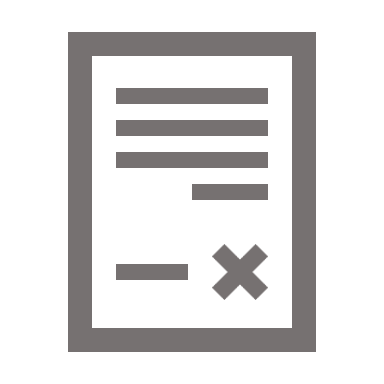 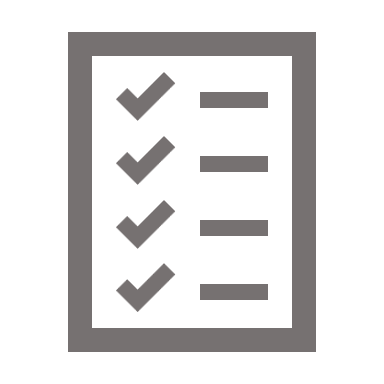 Skill Up Los Angeles: Resources
Support Services Tracker can be helpful when reconciling what happened in a given month and compiling invoices
Skill Up Los Angeles: Resources
Documents referred to posted on REDFWorkshop
This deck
CDSS CalFresh E&T Handbook
Skill Up Los Angeles Handbook (currently under construction)
Support Services Tracker
Questions?
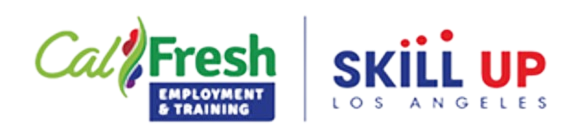 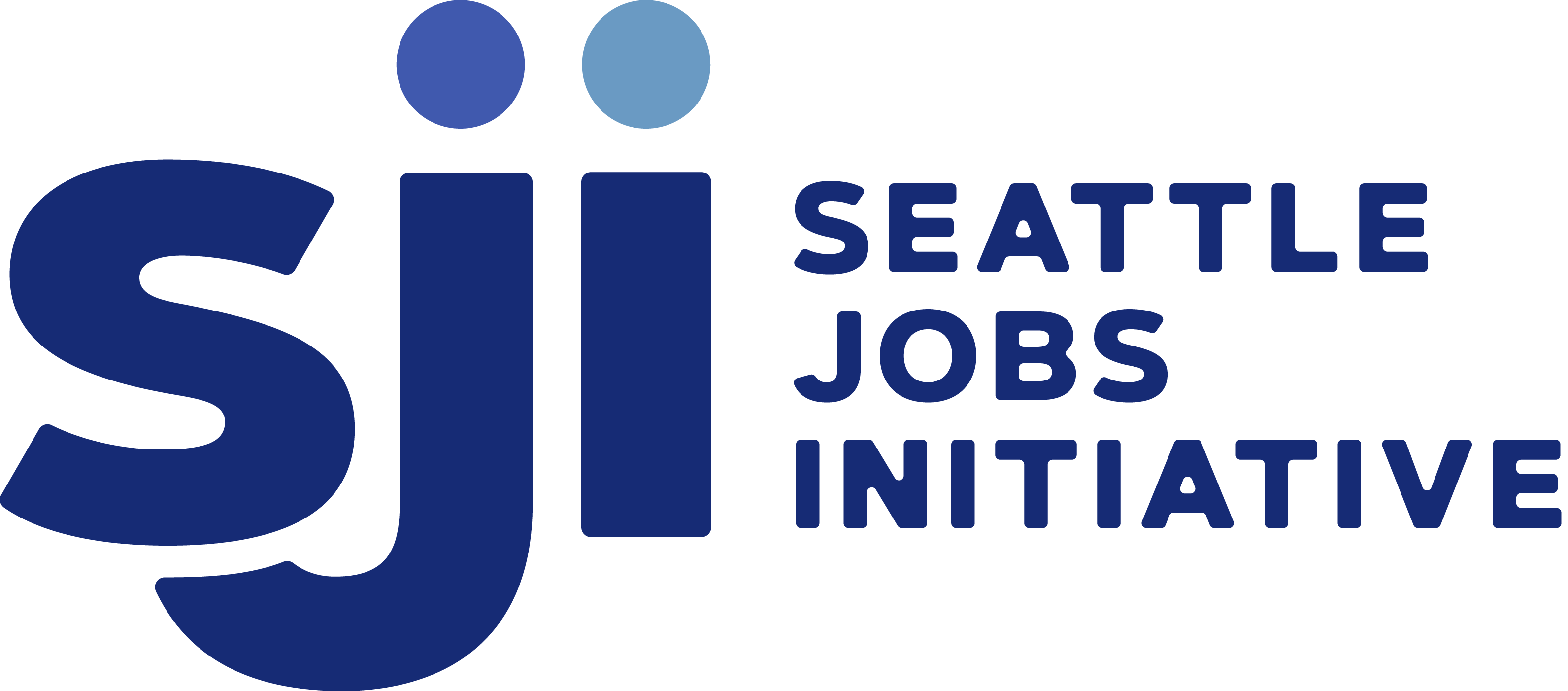